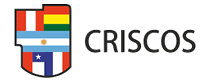 Consejo Rectores de la Subregión Centro Oeste de Sudamérica
Argentina, Bolivia, Chile, Paraguay, Perú y Ecuador,
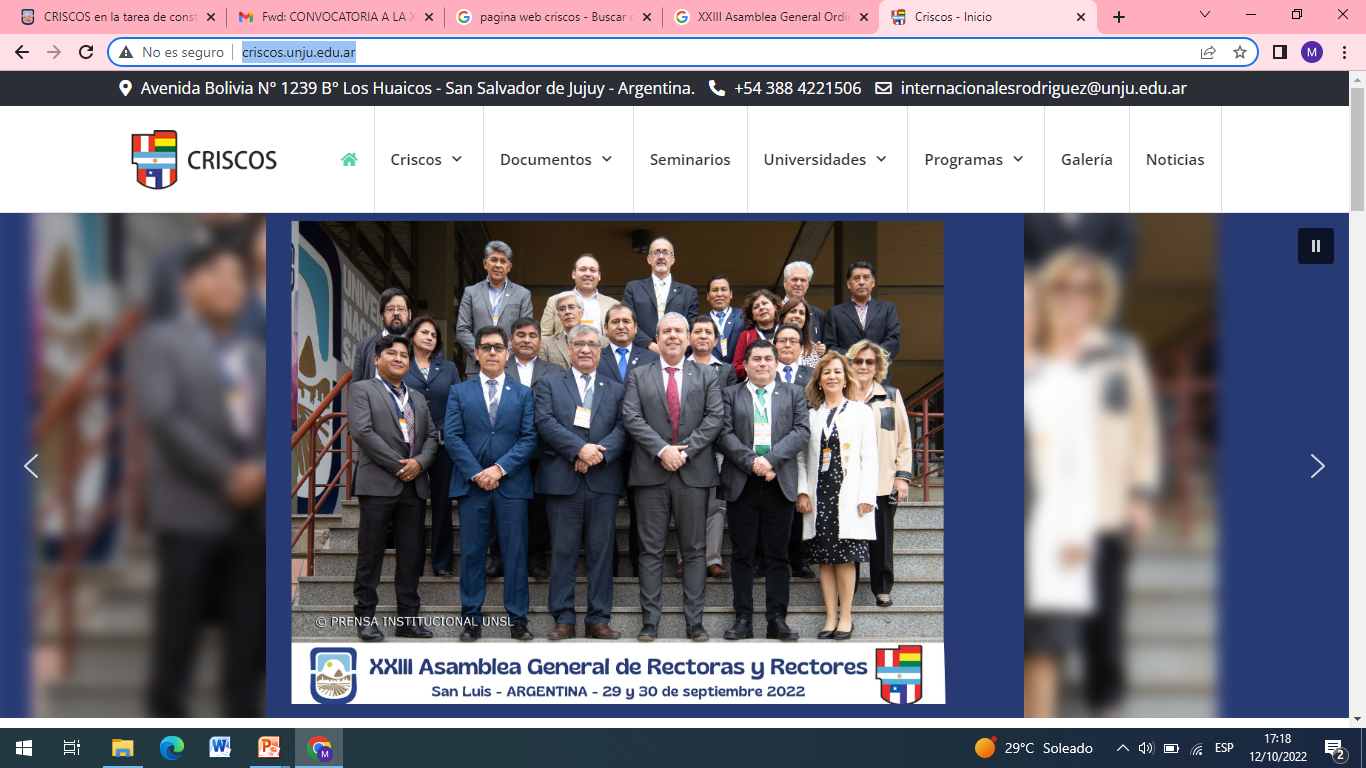 http://criscos.unju.edu.ar/
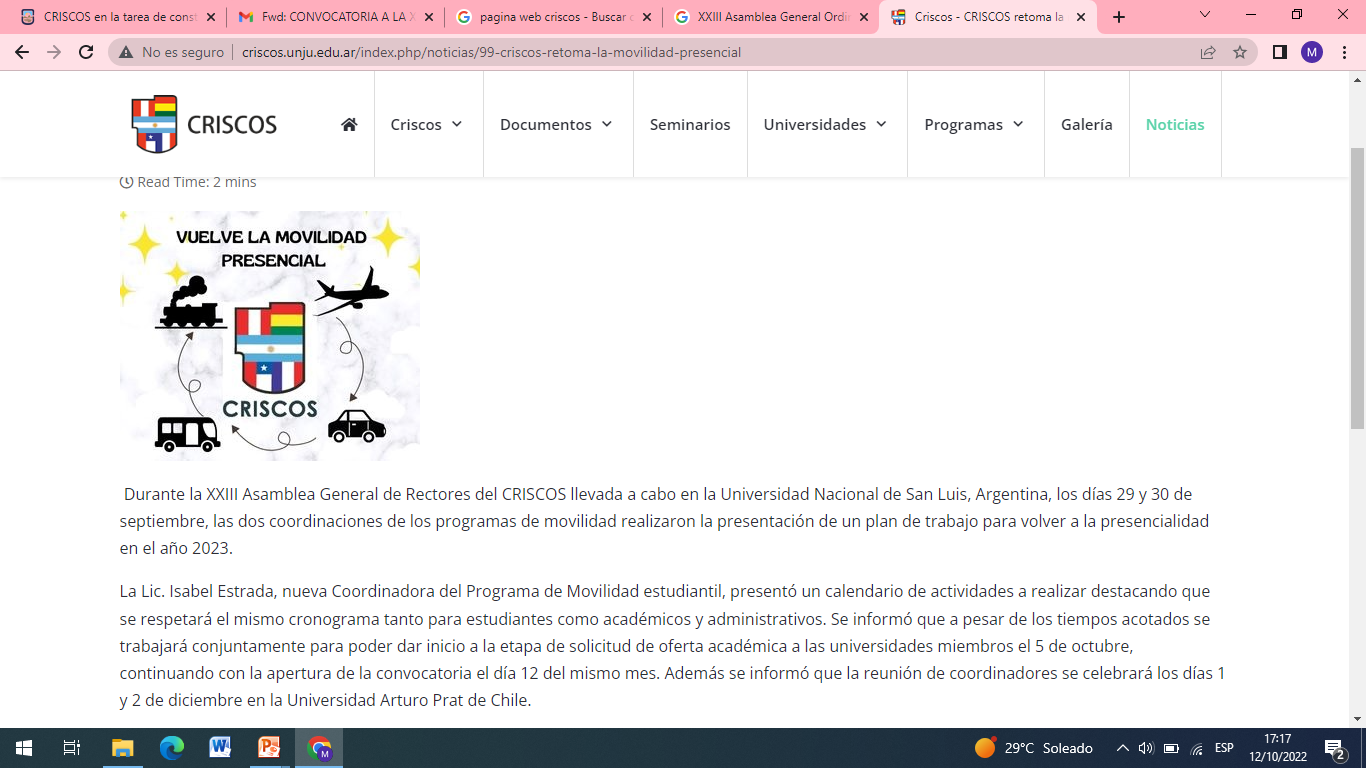 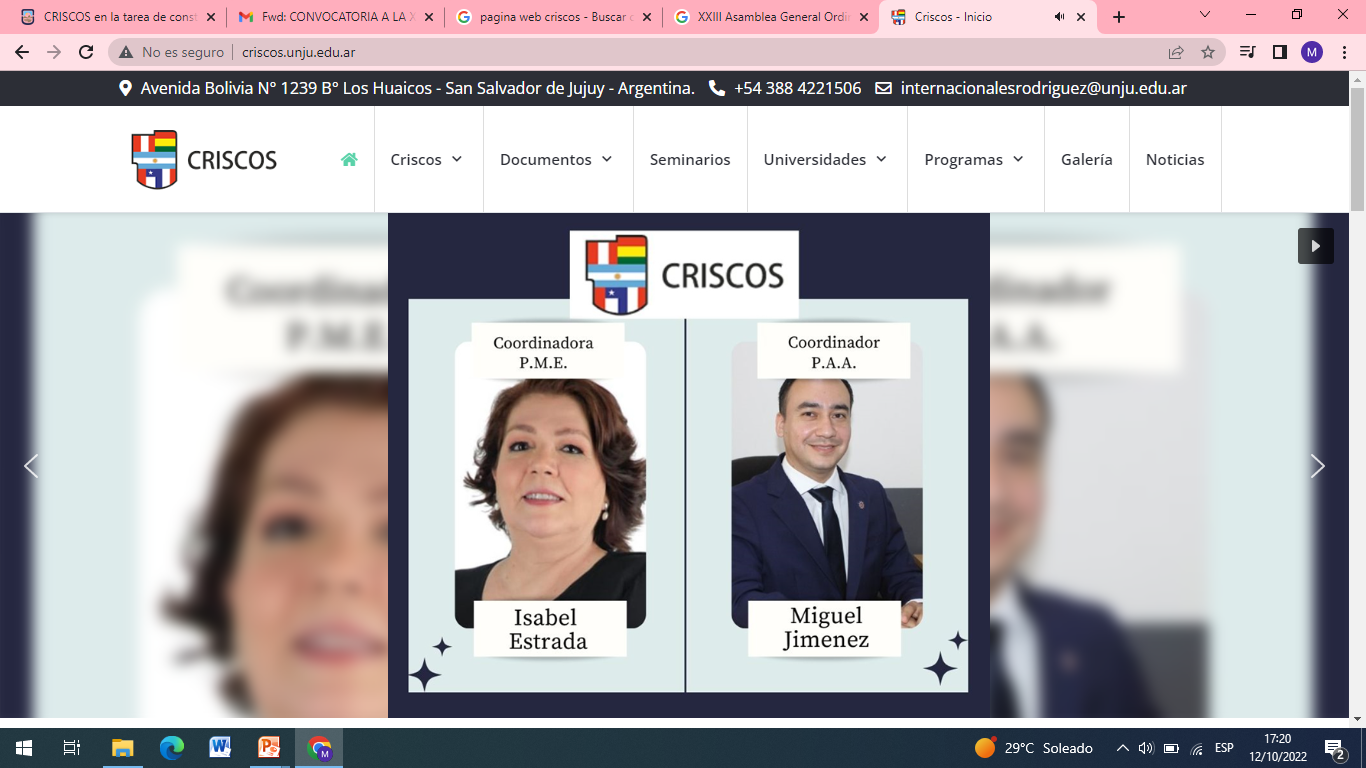 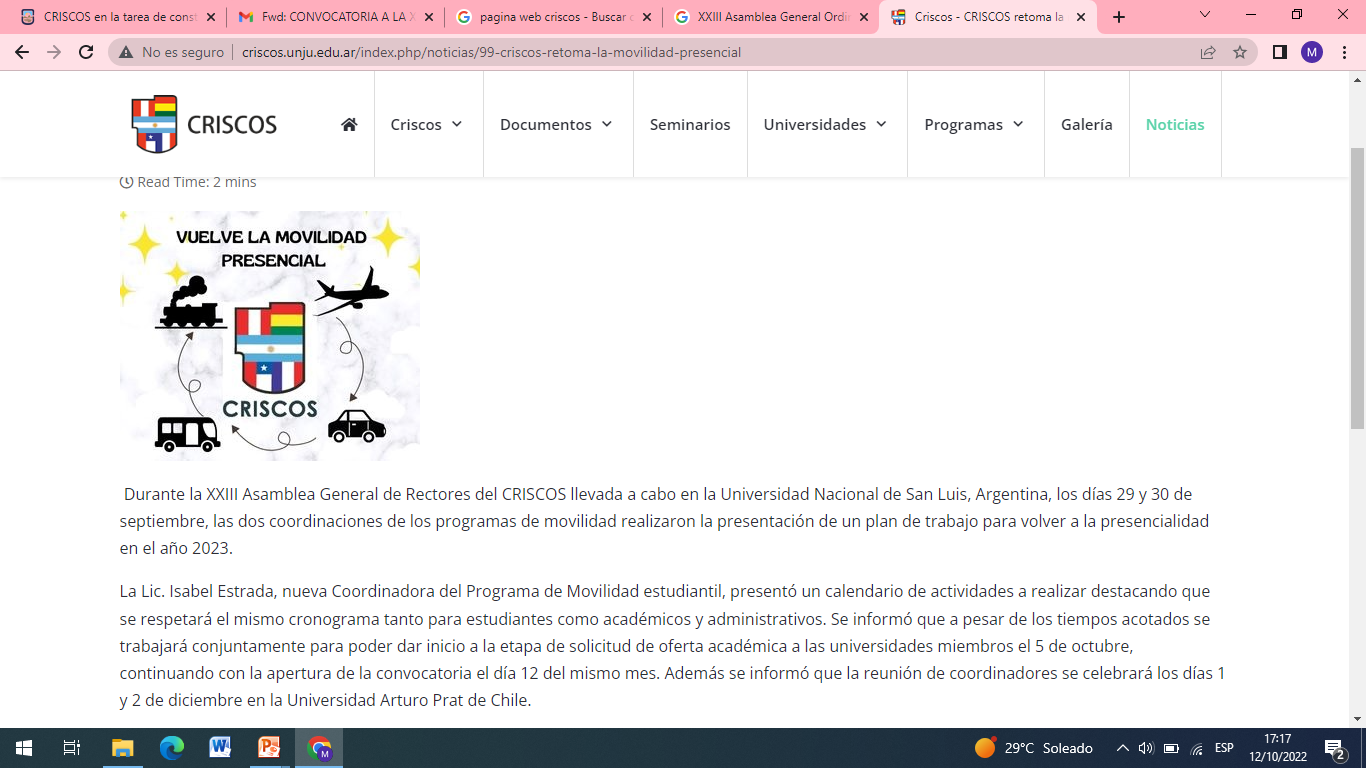 MOVILIDAD DOCENTE, INVESTIGADOR Y/O ADMINISTRATIVO
PROGRAMA DE MOVILIDAD ESTUDIANTIL (PME)

45ª CONVOCATORIA INTERNACIONAL
NUEVO
Estudiante                                              Docente-administrativo-investigador
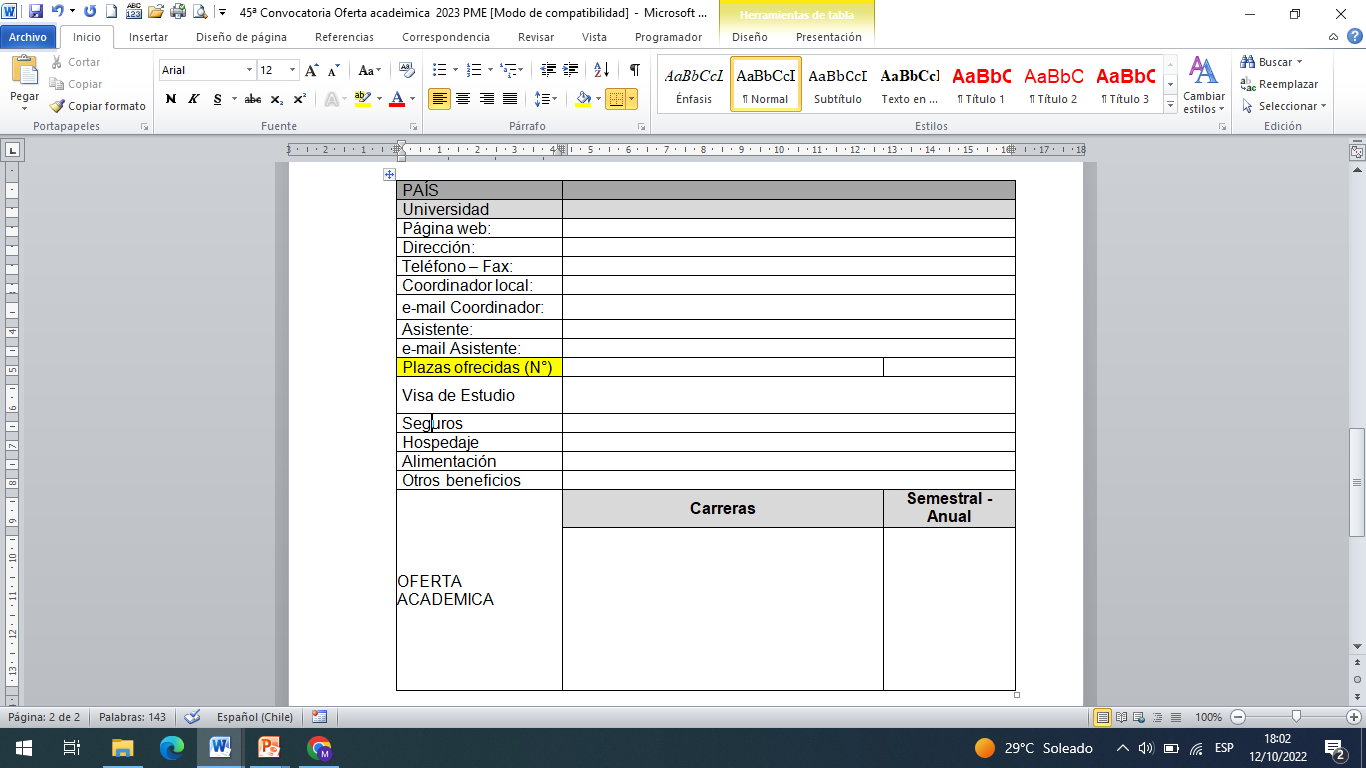 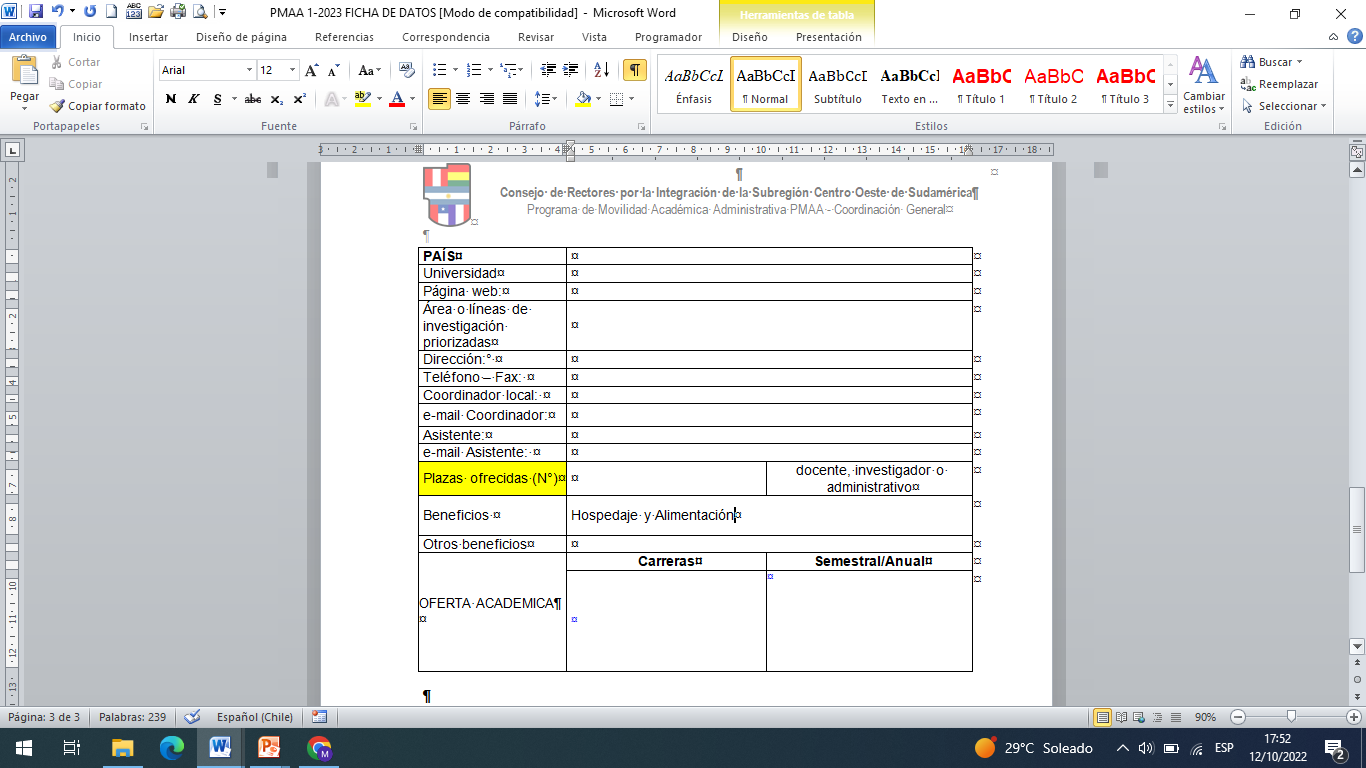 plazas?????
-FACULTAD …………………..
-SPyCI asume gastos de seguro y contraparte de alimento y alojamiento??
Comedor? Residencia?
1 plaza por Facultad (5 plazas total)
-FACULTAD asume gastos de pasaje
-SPyCI asume gastos de seguro y contraparte de alimento y alojamiento
http://criscos.unju.edu.ar/
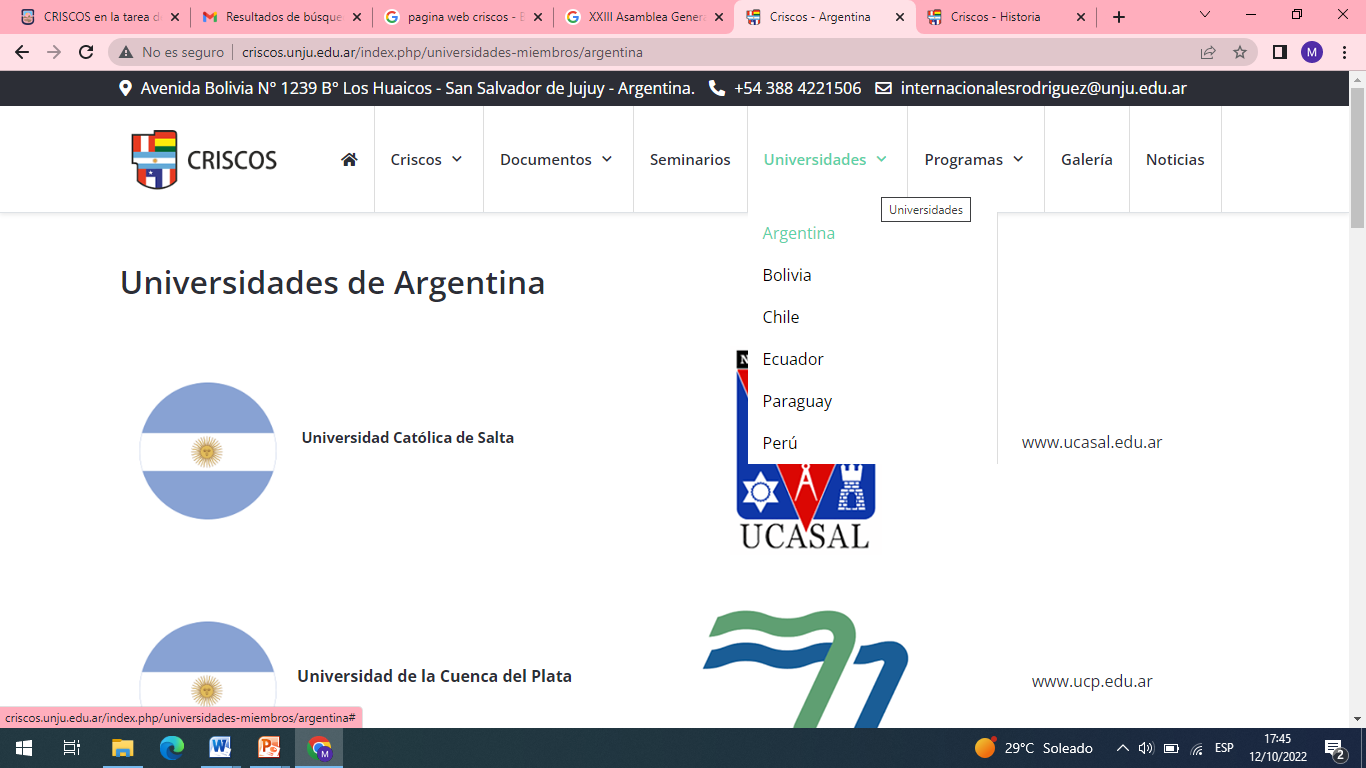 Se pondrán a disposición de los representantes planillas donde se asentarán los datos de promedio, promedio histórico de la Carrera y otros datos (eficiencia)????? para hacer el orden de mérito.
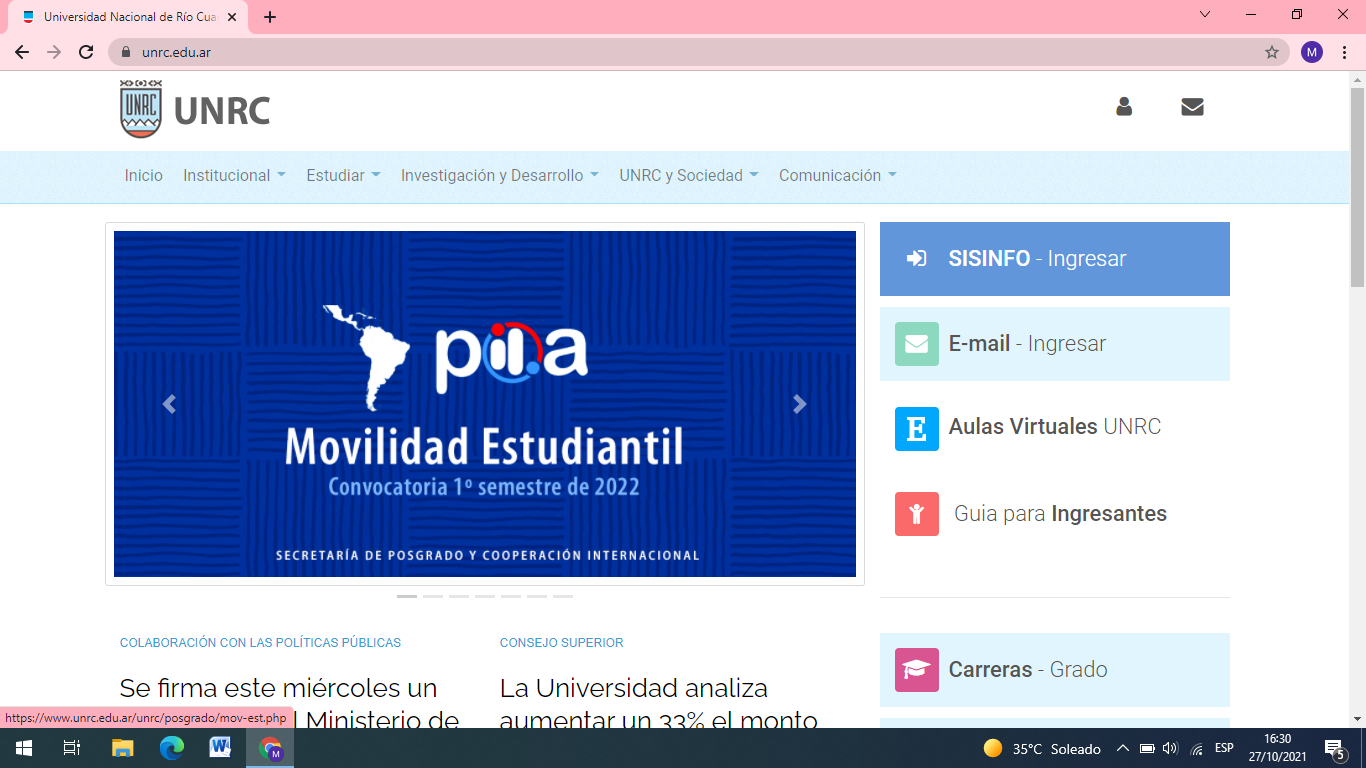 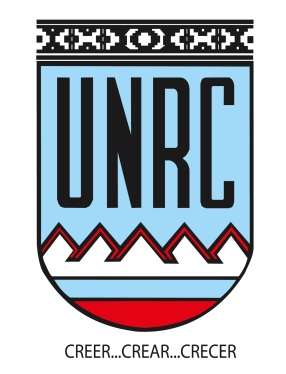 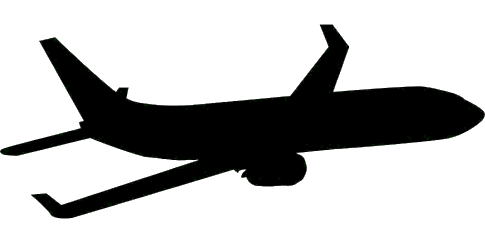 PILA movilidad física
2023-I semestre
estudiantes,                     docente          y            no-docente
    (2 plazas)                               (1 plaza)                                   (1 plaza)
-Universidad Pedagógica y Tecnológica de Colombia” UPTC
Colombia 
-Universidad Autónoma de Chapingo
México
Universidad Surcolombiana- 
Colombia
Universidad Minuto de Dios- Colombia
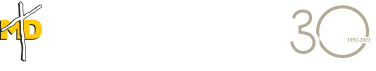 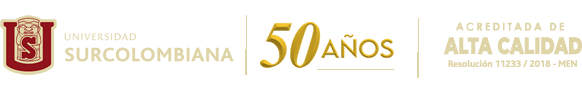 -SPyCI gastos de pasajes y seguro y contraparte de alimento y alojamiento
-SPyCI gasto de pasajes  
-docente paga su seguro
-SPyCI gasto de pasajes  
-nodocente paga su seguro
Las postulaciones de docentes y nodocentes deberán incluir un Plan de Trabajo enmarcado en el Programa de Internacionalización de la Educación Superior,  que se está llevando a cabo durante el corriente año en nuestra Universidad, planteando como horizonte una internacionalización integral de la universidad, en sintonía con la consecución de los Objetivos de Desarrollo Sustentable  y las metas establecidas en el marco de la Agenda 2030, de manera de contribuir a movilizar recursos para implementar propuestas innovadoras y adecuadas al contexto, favoreciendo una mayor inclusión de actores y beneficiarios a los procesos de internacionalización.
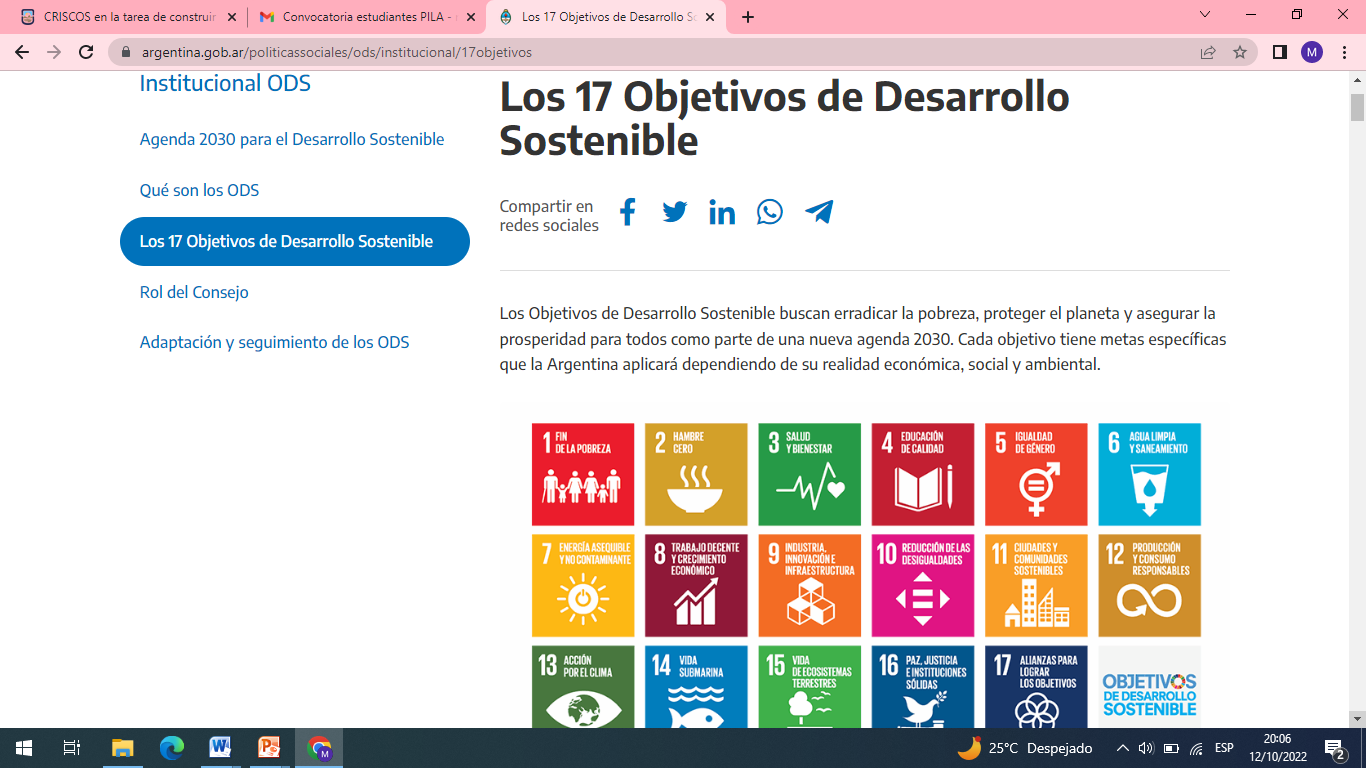